Информационные знаки лица (1)
ФИЗИОГНОМИКА
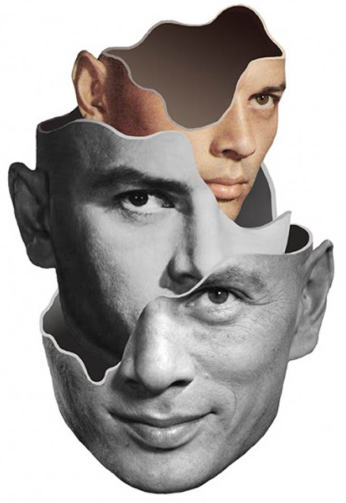 /основные положения/
Физиогномика =
= система знаний о связи между внешним обликом человека и стержневыми качествами личности.
= область знания, позволяющая через восприятие и «чтение» лица человека получить информацию о его личностных особенностях, характере, индивидуальности.

Предмет физиогномики  визуальная психодиагностика личностных особенностей на основе оценки внешнего облика и, в первую очередь, лица человека.
Два подхода в физиогномике:
1) Чтение личностных особенностей по деталям лица и составление характеристики;
2) Попытки соединить признаки лица с определенной типологией характера.


Парадигмы физиогномики:
Восточная = каждый человек проживает свою жизнь в пределах изначально зафиксированной программы. Эта программа-печать отражается на лице человека.
Западная = каждый сам творит свою судьбу и может изменить начертанное на лице предопределение.
Лицо в физиогномике
Форма лица
Лицо – передняя часть головы человека, сверху ограниченная границей волосистого покрова головы, внизу — углами и нижним краем нижней челюсти, с боков — краями ветвей нижней челюсти и основанием ушных раковин.
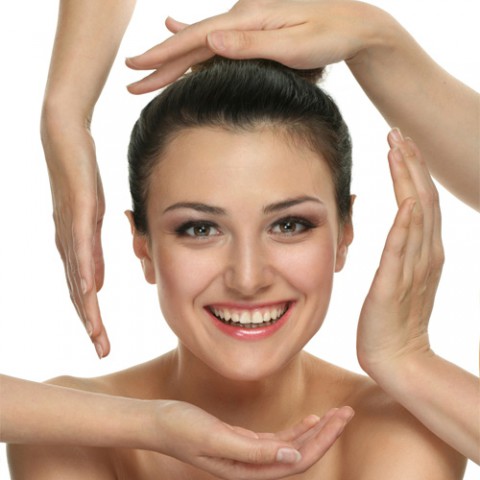 Типы лица по форме
Аналогия с геометрическими фигурами
Параметры для определения формы лица
О чем расскажет форма лица?
Люди, у которых ширина лица составляет меньше 60 процентов от длины являются осторожными по своей натуре, а те, у кого ширина лица составляет больше 70 процентов от длины – от природы уверенны в себе.
Зоны лица
Информационное значение зон
Интеллектуальная — верхняя — занимает весь лоб, она начинается у линии волос и заканчивается линией бровей. Величина и форма лба определяют мыслительную деятельность и реальное понимание жизни.
 
     Эмоциональная — средняя часть лица — равна длине носа. Она отражает степень чувствительности, душевную глубину и внутреннее содержание.
 
     Витальная — нижняя часть — начинается от линии ноздрей и состоит из губ и подбородка, дает представление об энергии человека, его любви к наслаждениям и низменным инстинктам, стремлении к выгоде и удовлетворению.
Анализ соотношения зон лица
Мысленно разделите лицо по горизонтали на три зоны и определите, какая из них преобладает по размеру. 
 Верхняя зона: Если эта часть лица явно больше других, вы имеете дело с человеком интеллектуального склада. Убеждая его в чем-либо, старайтесь давать ему максимум доступной объективной информации и технических деталей.
 Если преобладающей видится средняя часть лица, вы видите перед собой человека амбициозного, которому дороги уважение и престиж. Долгие рассуждения он слушать не любит, так что переходите сразу к делу. Однако искренние и уместные выражения почтения к его достоинствам не повредят. 
 Если наибольшее место на лице занимает нижняя зона, не пытайтесь давить на такого человека! Это человек приземленный и основательный. Его нельзя торопить. Дайте ему время и держите дистанцию. Он не любит суеты.
Асимметрии лица
Функциональная асимметрия полушарий головного мозга
Асимметричность лица
Виды асимметрии лица
Асимметрия в ширине лица
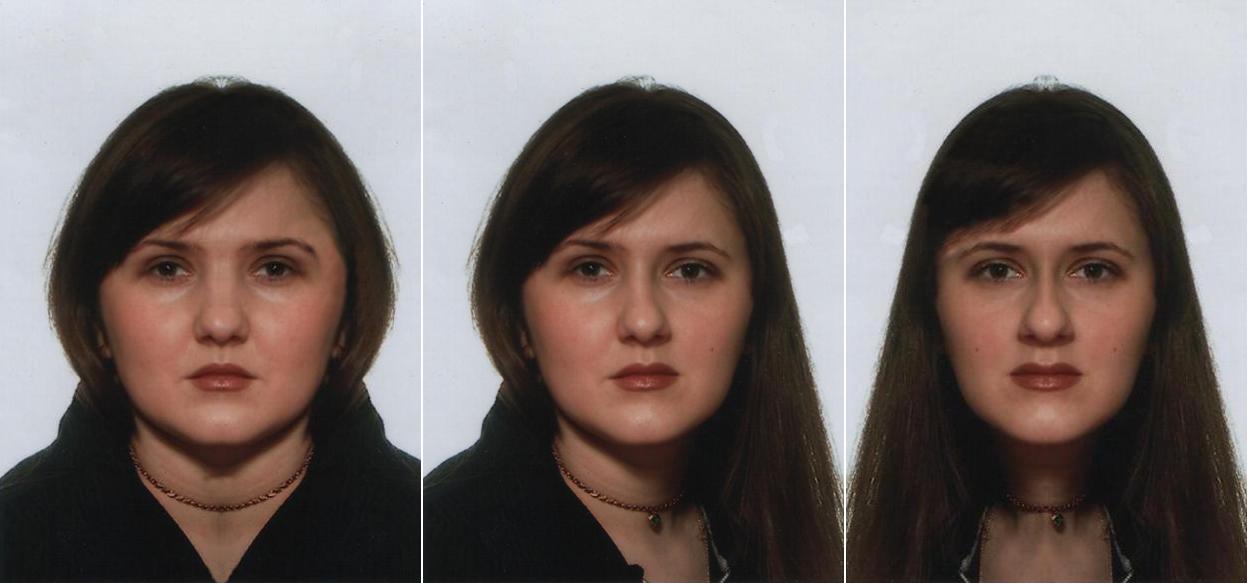 Асимметрия в длине лица
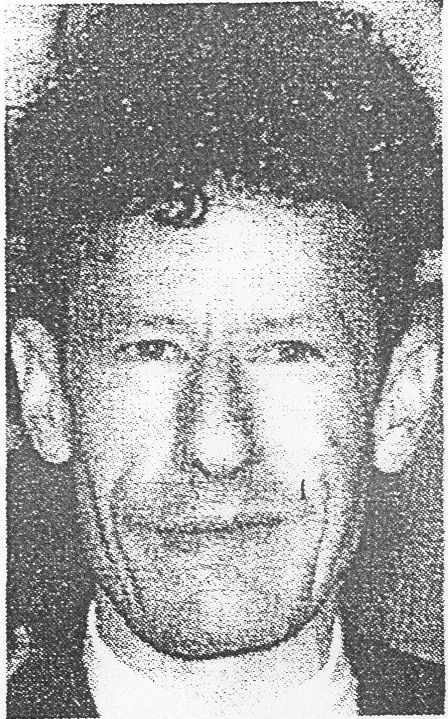 Асимметрия в интеллектуальной зоне
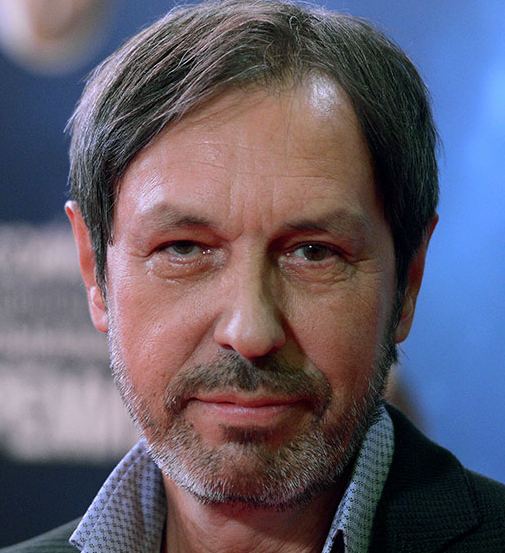 Асимметрии в эмоциональной зоне
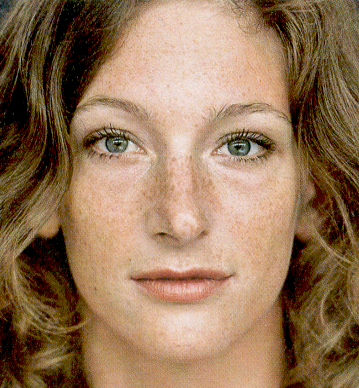 Асимметрии в витальной зоне
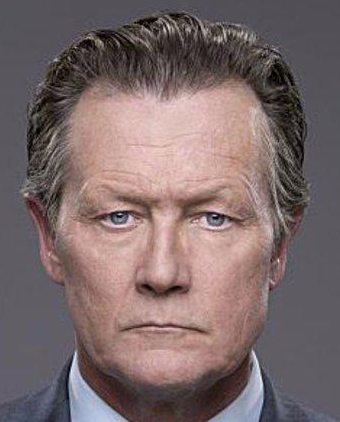 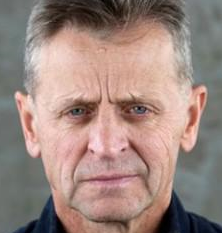 Лоб как источник информации
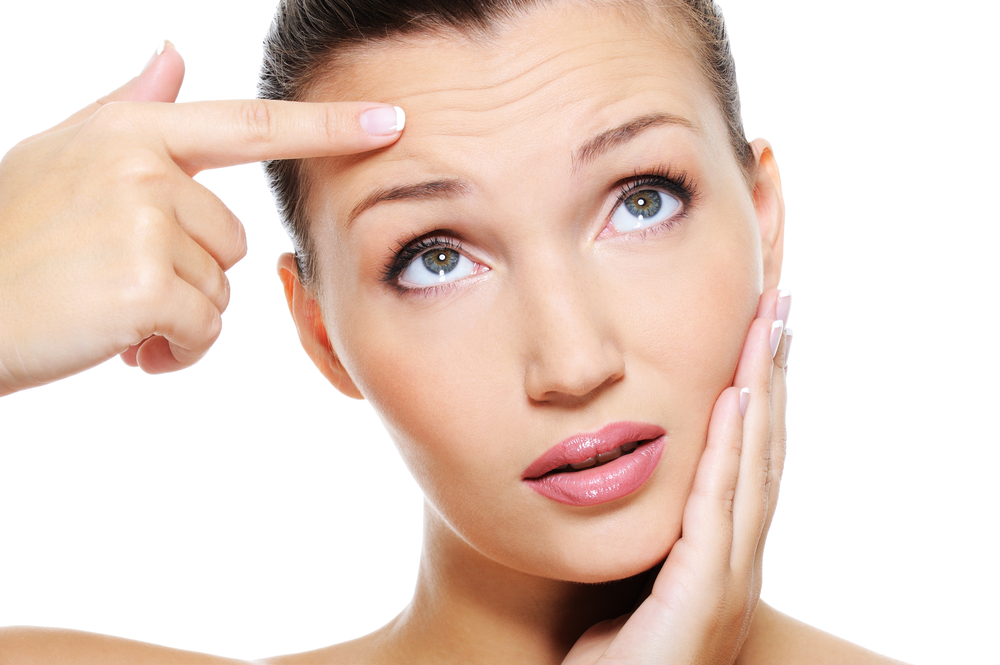 Зоны лба
Доминирующая зона лба
Та область, которая больше выдается, оказывает большее влияние на личность человека. 
 
Если выступает первая, верхняя часть, то для человека много значит мир ценностей, идеалов, философия. 
Выдающаяся вперед средняя часть сообщает о наличии у человека убеждений, связанных с окружающим миром, социумом, гуманностью. 
Люди с выпуклой нижней частью лба, как правило, имеют  рациональный ум, практичны, ориентируются на здравый смысл и логику.
Брови как показатель экспрессивности* человека
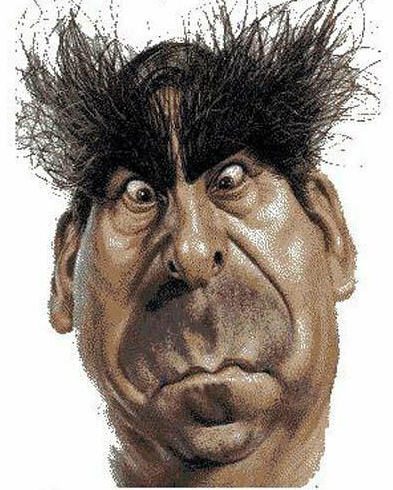 Основные формы бровей
Изогнутые брови (гладкая кривая)

• Субъективность
• Познает мир на личностном уровне
• Учится на личном примере
Прямые брови (без изгиба или перелома)
• Логический подход
• Любовь к фактам
Ломаные брови (четкий угол, «ломающий» бровь)
• Хочет все держать под контролем
• Стремление быть правым
• Тщательная подготовка
Расположение бровей относительно глаз
Высокие брови (большое расстояние между глазом и бровью)

• Избирательность, разборчивость
• Подход «поживем — увидим»
• Сверяет все понятия со своей ментальной системой координат
Низкие брови (малое расстояние между глазом и бровью)
• Быстрота ума
• Быстрота действий
• Перебивает других, чтобы изложить свою точку зрения
Физиогномические признаки ушей
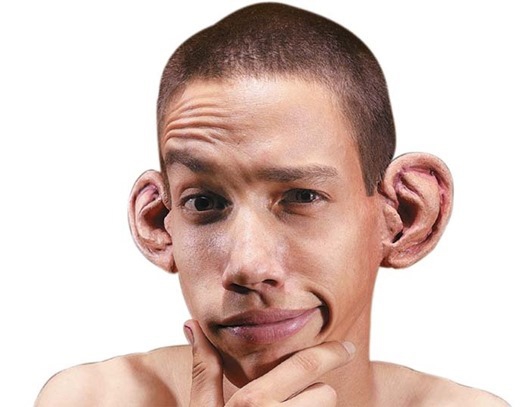 Зоны уха
Зоны уха
Самая большая зона сильнее всего влияет на характер человека.

     Верхняя зона несет информацию об интеллекте и уме человека. 
Например, если, она является самой большой, то перед нами человек, отличающийся хорошей логикой и интеллектом. 

     Средняя зона представляет способность человека к общению. Люди с преобладающей средней зоной уха часто являются хорошими слушателями, ораторами, умеют организовывать, принимать и развлекать других людей. 

     Нижняя зона символизирует степень удовольствия человека от самого себя. В этом случае можно предположить, что такой человек не отказывает себе в удовольствиях, которые, стремится получать не только от отдыха, но и от любых занятий.
По степени отступания от головы
Отстающие, торчащие уши (лопоухость) считаются такими, если их внешняя часть отступает от головы примерно на 3 см (или даже больше). Иногда одно ухо торчит больше, чем другое. 
     Сильно отстающие уши отличают людей впечатлительных, наделенных интуицией. Они имеют свое представление обо всем, не любят прислушиваться к чужому мнению, предпочитают развивать собственные соображения и идеи. 
 
     Прижатые уши (их еще называют плоскими) свидетельствуют об осторожности выдержке человека.
По толщине уши
Тонкие, слегка отступающие уши с хорошо выраженными извилинами сообщают о том, что их владелец имеет хорошее происхождение, тонкую натуру, изысканный вкус, музыкальные способности. Его отличает любовь к порядку и чистоте.
 
     Толстые уши — означают склонность человека брать от жизни все лучшее, решительность, эгоистичность, практичное, рациональное отношение к жизни, равнодушие к искусству.
Оттопыренные
• Независимый
Прижаты к голове (почти касаются головы внешним краем)
• Конформист